Новогодняя сказка2018
Подготовила музыкальный руководитель МКДОУ  Рамонского  детского  сада  №1
Новоселова  Вера  Васильевна
Ведущая: Как хорошо, когда приходят гости,               Когда горит повсюду яркий свет!                         Мы праздник новогодний открываем-                    На ёлку приглашаем всех, всех, всех!
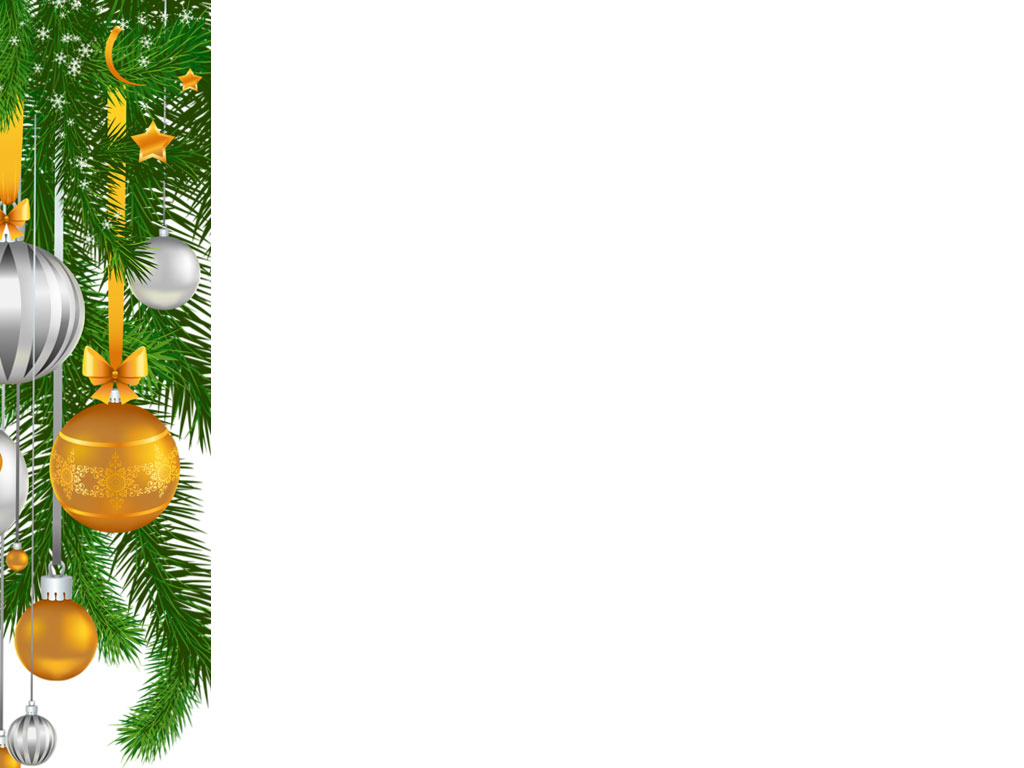 Лиса: Базилио, не отвлекайся, у нас с тобой дело важное!                                                          Кот: Алиса,  мы  пойдём  на дело?! А  на  какое?                                                      Лиса:  Мы похитим  крылья  у  Ёлочной  Феи.Кот:  У  кого??              Лиса: Потом  объясню!
Снеговик: Фея,  что  случилось?  Почему  ты  плачешь?  И  почему  ты  без  крыльев?  Фея: Я  не  знаю  где  они!  Как  я  буду  перелетать с ветки  на  ветку,  чтобы  зажечь                    огоньки  на  ёлке?  Как  без  огоньков  ребята  будут  загадывать  свои  желания?
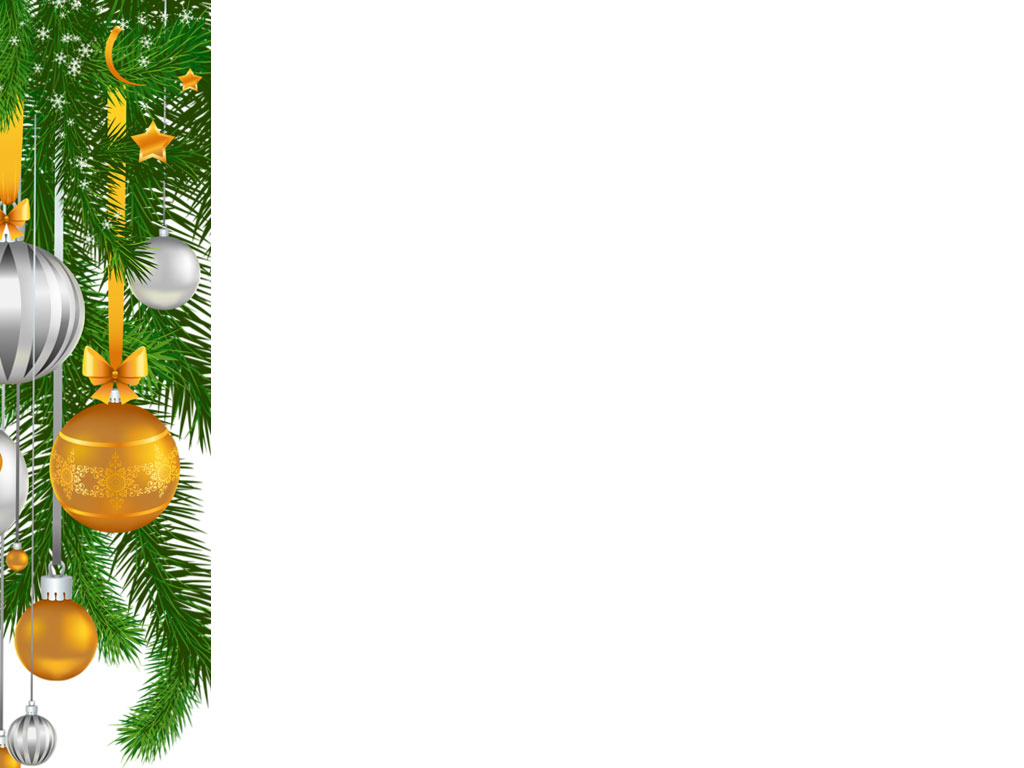 Ведущая: Снеговик, ты  должен нам помочь! Снеговик: Но это не так просто! Нам нужна будет помощь свыше, пойду позвоню шефу.
Лиса:  Ну что, Базилио, здорово я придумала крылья украсть?Кот: Да, крылья это, конечно, хорошо, но что мы с ними будем делать?              Лиса:  Если крылья у нас, значит, Ёлочная Фея не сможет зажечь огоньки на ёлке           и все дети останутся  без Нового года! Осталось только   подарками завладеть!Кот: Ну, Алиса! Ну, голова!
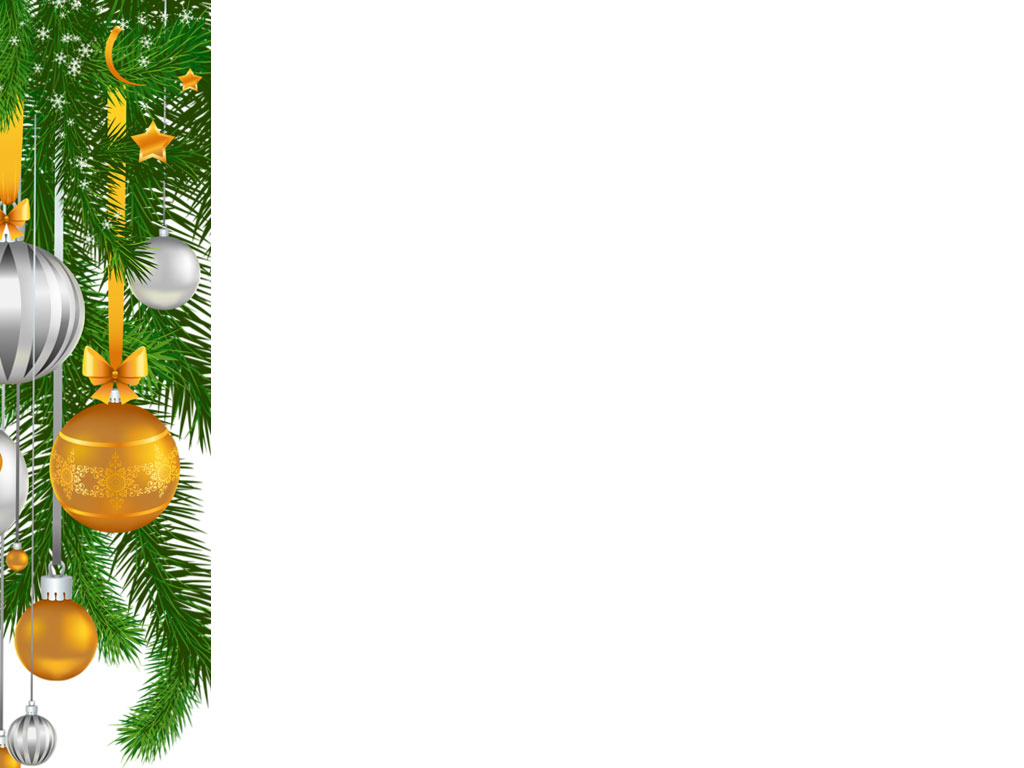 Снеговик:  Алло, шеф! Я их нашел! Вызываю группу поддержки.!                   Что?.. Не надо?..  Что?..  А, самому?.. Всё понял. Продолжаю  слежку.
Лиса: Здравствуйте, это я, Снегурочка! .. А вот  и Дед Мороз!
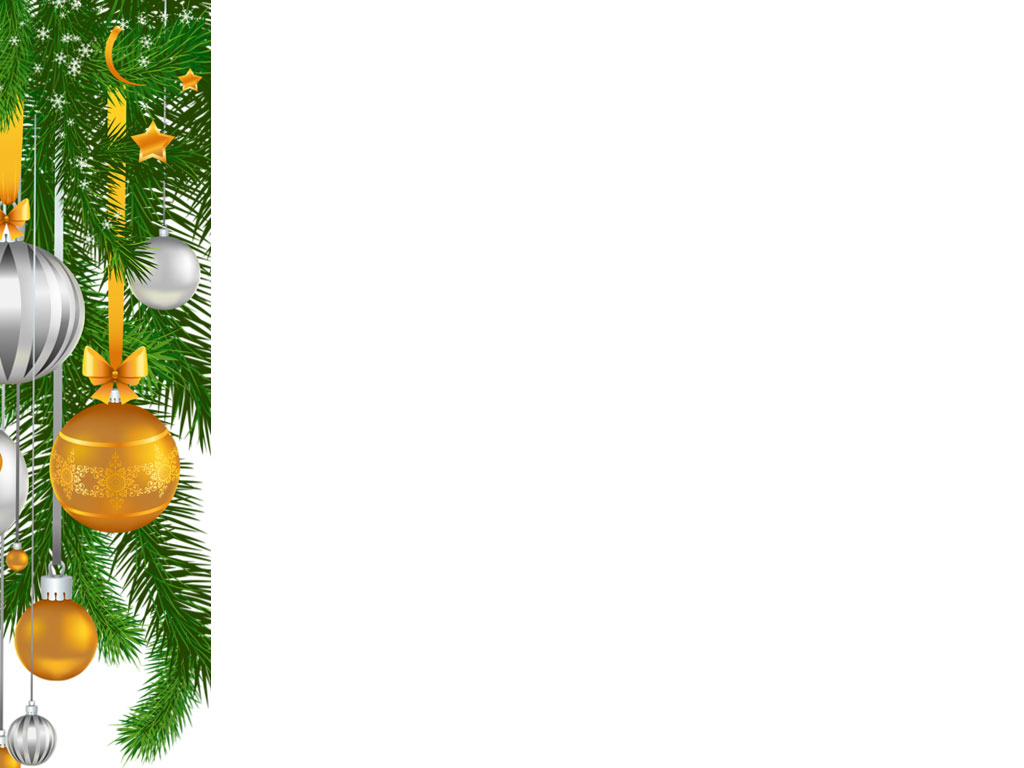 Лиса: Дедушка Мороз, поиграй с детьми!Кот:  Кто я?Лиса:  Конечно, ты!  Играй!
Кот:  Ну, что ж, давайте поиграем в игру: «Шарики-фонарики».
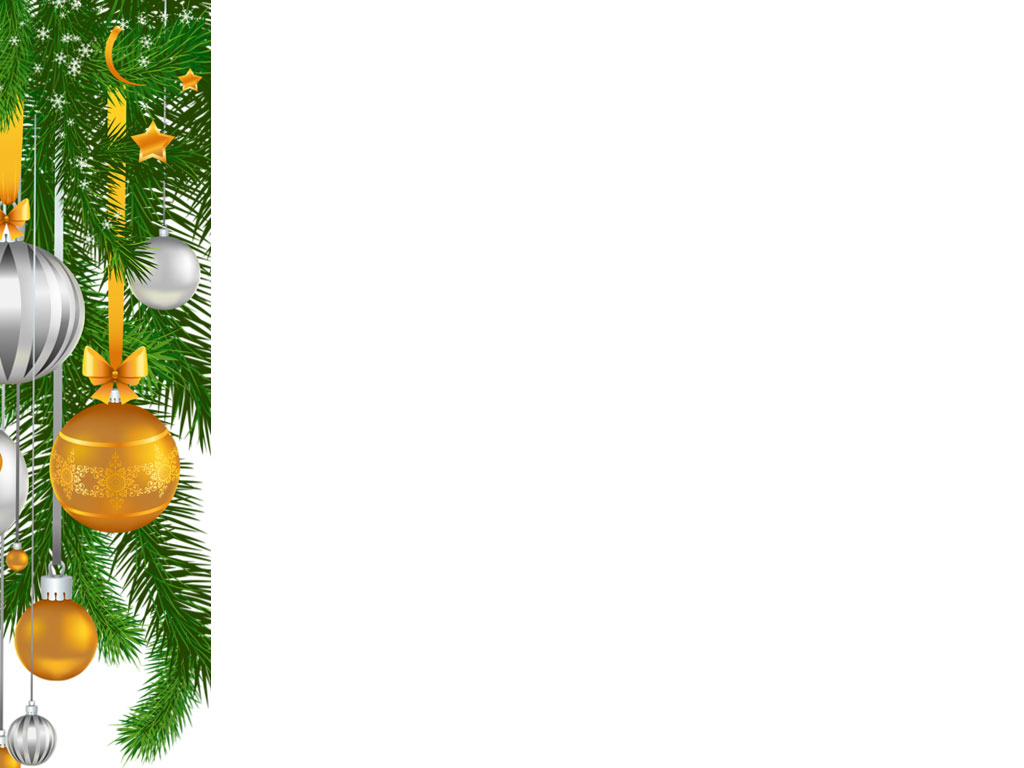 Снеговик:  Где они?Ведущая: Кто они?Снеговик:  Лиса Алиса и кот Базилио!Ведущая: Так это были они?Снеговик:  Да, я шёл за ними по следу, но они обхитрили меня.
Снеговик:  Алло, шеф, я их упустил… Что? Вы уже рядом? Конечно, ждём!Дед Мороз: Здравствуйте, мои дорогие, и маленькие, и большие!Снегурочка:  Дружно за руки беритесь, в круг широкий становитесь!
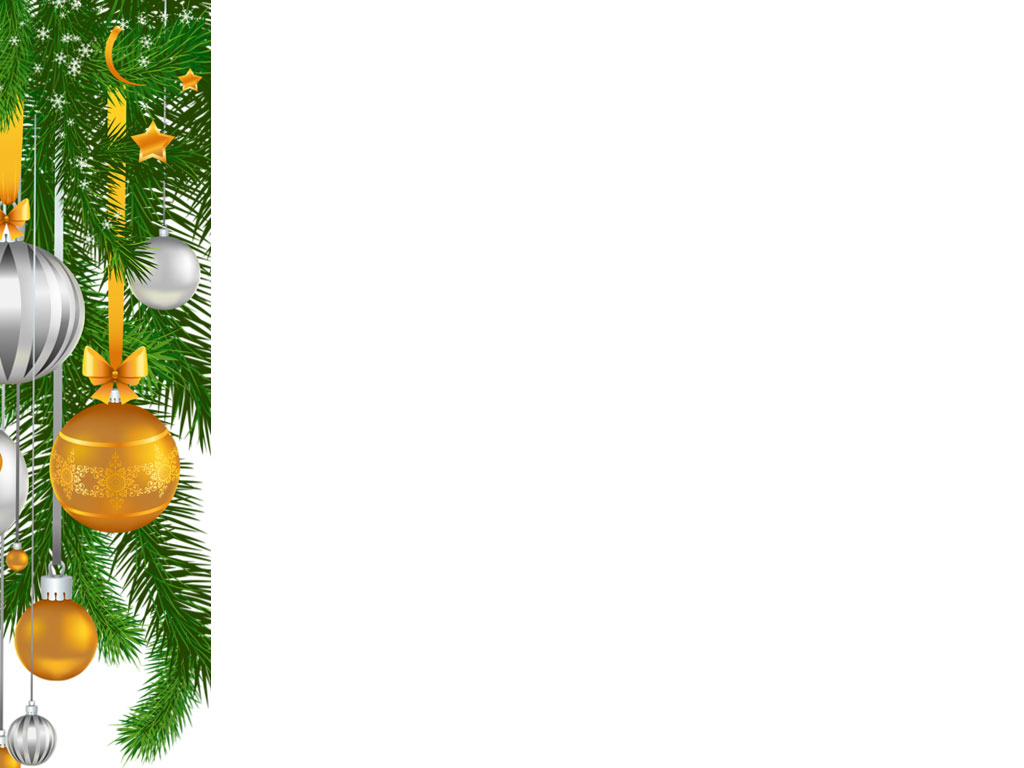 Дед Мороз: Ну, Снеговик, докладывай, что узнал!Снеговик: Это кот Базилио и лиса Алиса украли крылья. А ещё они обещали забрать новогодние подарки!
Дед Мороз: Ничего, мы их тоже обхитрим. Ты, Снеговик, догони лису Алису и кота Базилио и передай им вот эти шапки-обманки. Пусть они думают, что это шапки-невидимки. Снеговик: Всё понял, шеф! Иду по следу!
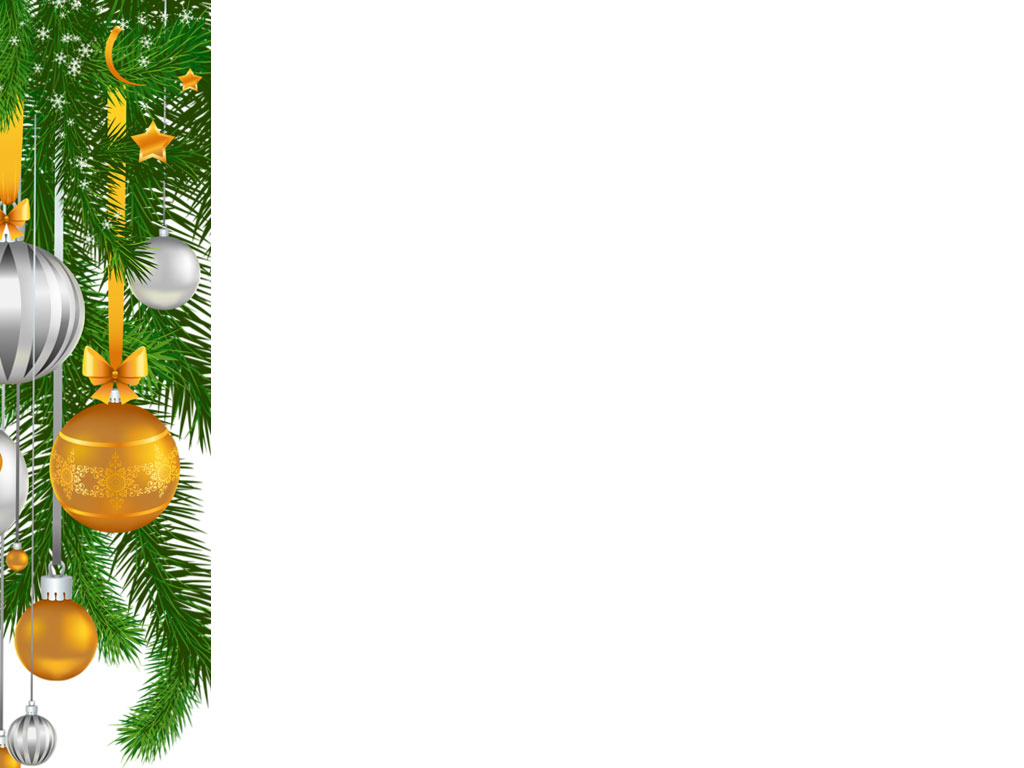 Снегурочка: Не волнуйтесь, ребята, всё будет хорошо.                         Давайте пока с вами поиграем!
Лиса:  Как хорошо, Базилио, что мы купили у Снеговика эти шапки-невидимки!Кот: Точно-точно, мы обещали испортить Новый год, так вот сидите и не   видите, как мы сейчас украдём ваши подарки!
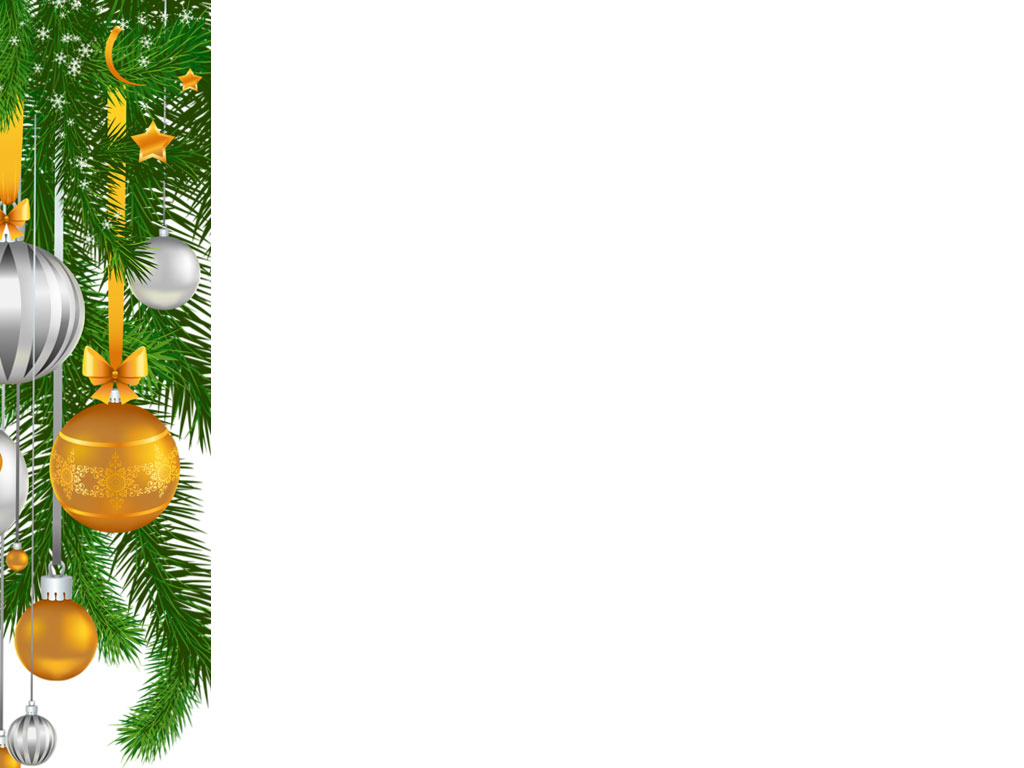 Лиса: Наконец мы поймали удачу! Продадим подарки, получим много денежек!Дед Мороз: Что это вы там делаете?Кот: Кто это с нами разговаривает, ведь мы же невидимые?!Дед Мороз:  А вот и нет! Мы вас и видим, и слышим!
Кот:  Простите нас, мы так больше не будем! Лиса: Мы лучше с вами поиграем!
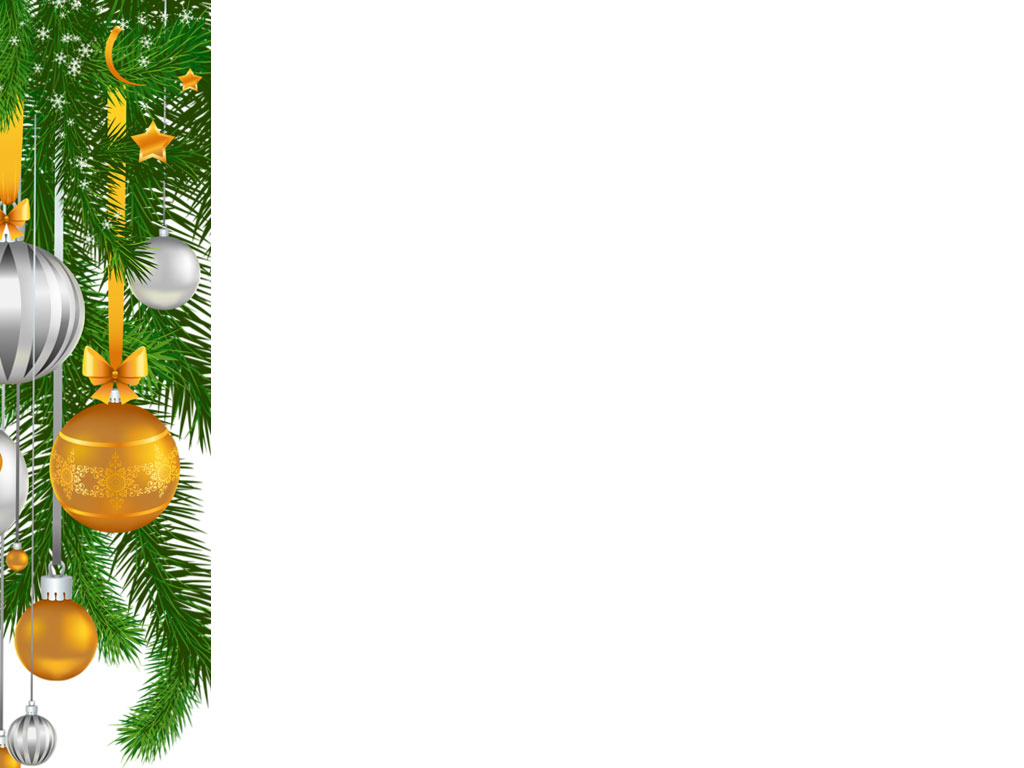 Дед Мороз: Вот, Фея, твои крылышки. Возвращайся под ёлку, будем зажигать огоньки и загадывать желания.Фея:  Как я рада! Спасибо, дедушка!
Дед Мороз:  Ну что, ребята, загадали желания?                       Тогда  скажем волшебные слова и огоньки  загорятся.
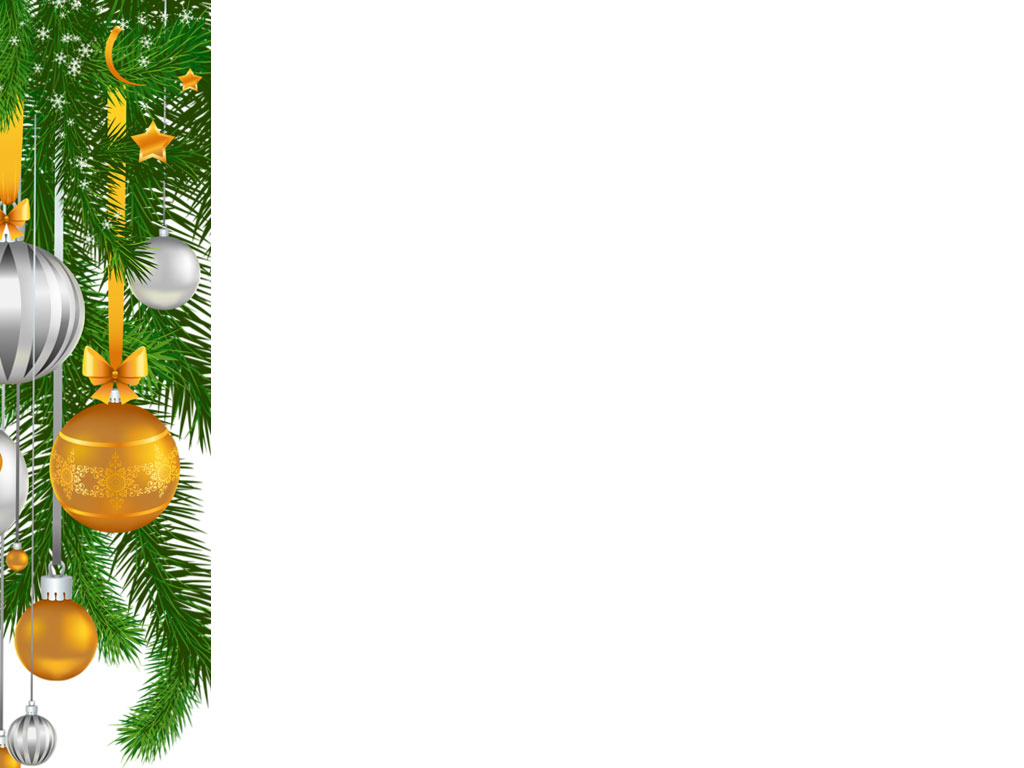 Дед Мороз:  Ах, я старый, забыл, где мешок с подарками оставил.                       Снеговик, помоги найти мешок.
Дед Мороз: Молодец, Снеговик, ты настоящий сыщик! Быстро нашёл.                       Получите, ребята, подарки!
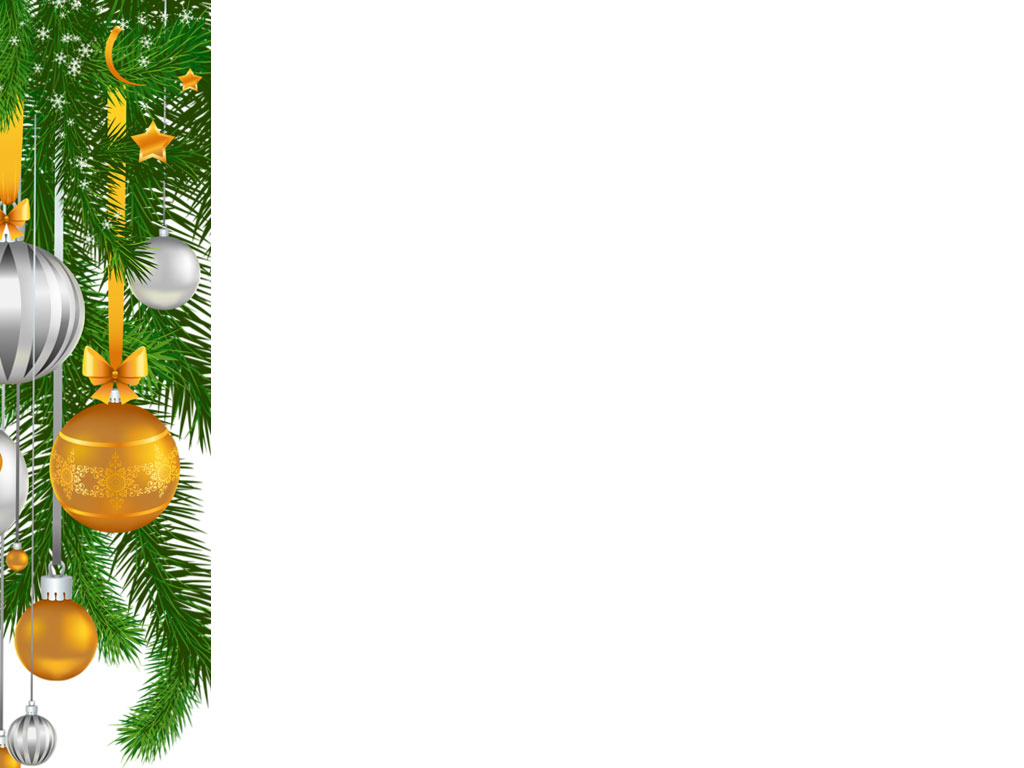 Кот и Лиса:  А нам подарки?Дед Мороз: И для вас у меня найдутся подарки.                       Тебе, Алиса – курочку,                        а тебе, Базилио – пакет молока
Лиса: Спасибо, Дед Мороз. Это лучший подарок в моей жизни!Дед Мороз:  На здоровье, Алиса!
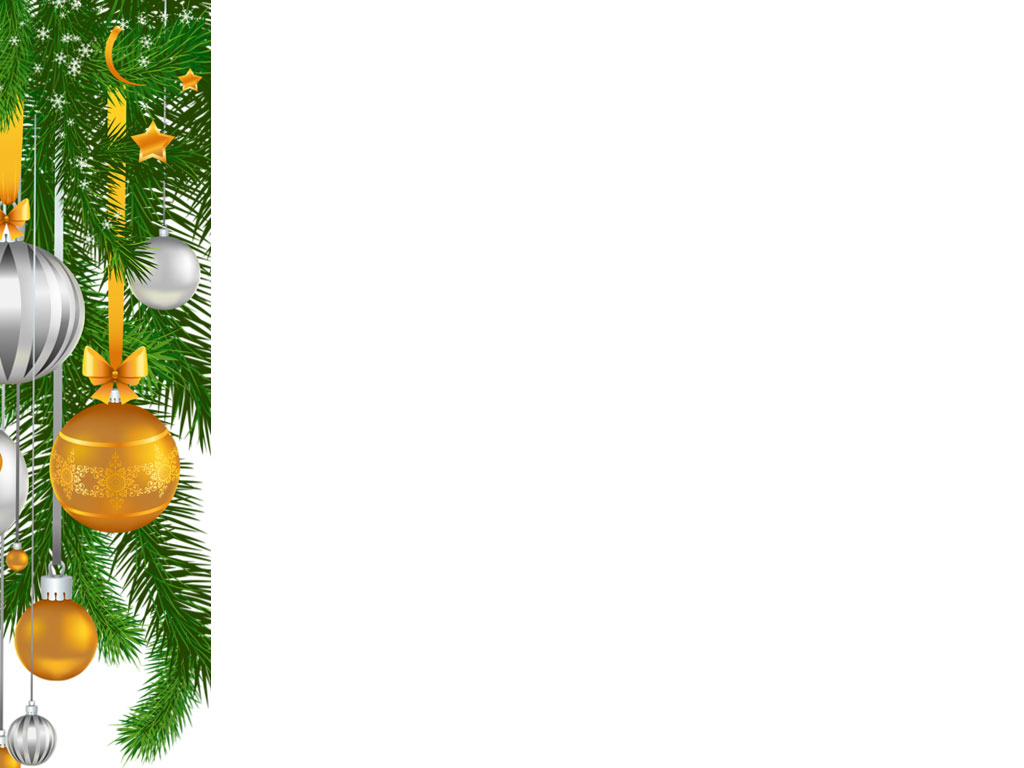 Роли  исполняли сотрудники МКДОУ Рамонского детского сада №1:Снегурочка и Фея – Шестакова Анна Владимировна;Лиса Алиса  - Саврасова Ирина Александровна;Кот Базилио – Агаркова Светлана Геннадиевна;Снеговик -  Беликова Татьяна Александровна;Ведущая  - Новоселова Вера Васильевна;Дед Мороз  - настоящий из  Великого Устюга